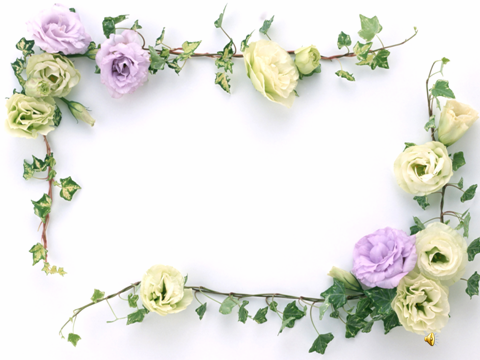 SỞ GIÁO DỤC VÀ ĐÀO TẠO BÌNH ĐỊNH
TRƯỜNG THPT NGÔ LÊ TÂN
--- ¯ ---
HOẠT ĐỘNG THỰC HÀNH VÀ TRẢI NGHIỆM
KHẢO SÁT VÀ VẼ ĐỒ THỊ HÀM SỐ VỚI PHẦN MỀM GEOGEBRA  (Tiết 46)
GV: Trần Thị Bích Tuyền
Lớp 12A3
KHỞI ĐỘNG
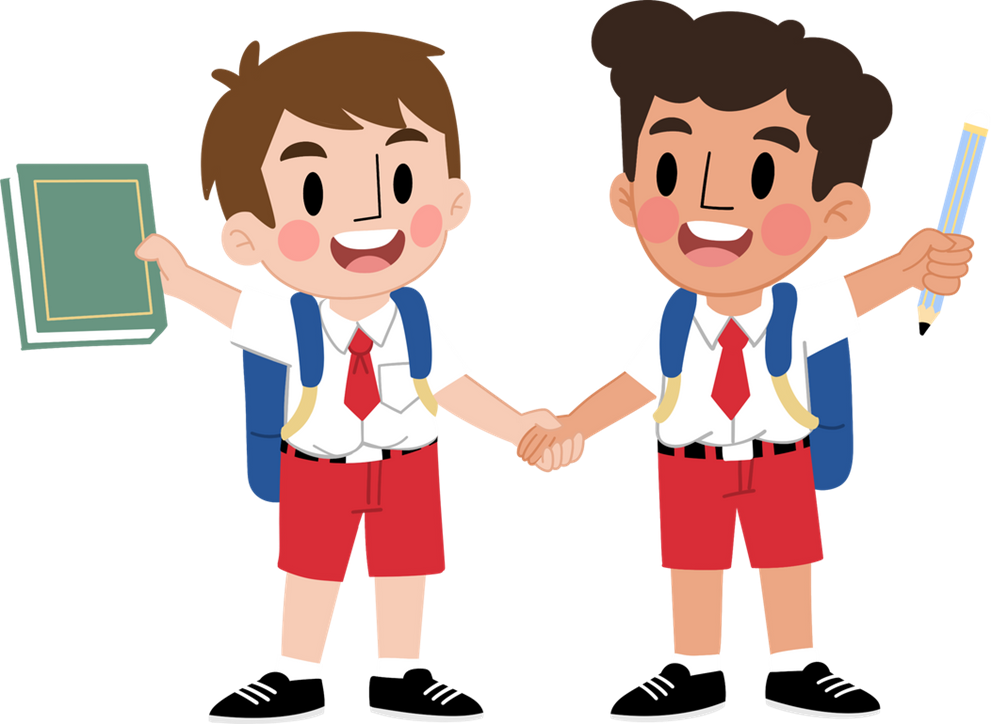 )
)
2
3
4
1
)
)
NỘI DUNG BÀI HỌC
)
)
)
)
Tính đạo hàm của hàm số
)
)
Tìm cực trị, giá trị lớn nhất, giá trị nhỏ nhất (nếu có) của hàm số
)
)
)
)
Tìm các đường tiệm cận của đồ thị hàm số
Vẽ đồ thị hàm số
)
)
)
)
)
)
1
)
)
)
)
)
)
)
)
Tính đạo hàm của hàm số
)
)
)
)
)
)
)
)
)
)
)
)
a) Tính đạo hàm của hàm số trên một khoảng
)
)
)
)
Để tính đạo hàm của hàm số trên một khoảng, ta dùng lệnh Derivative (<hàm số>), kết quả sẽ hiển thị ngay bên dưới.
)
)
)
)
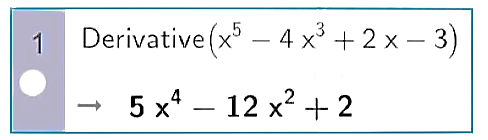 )
)
)
)
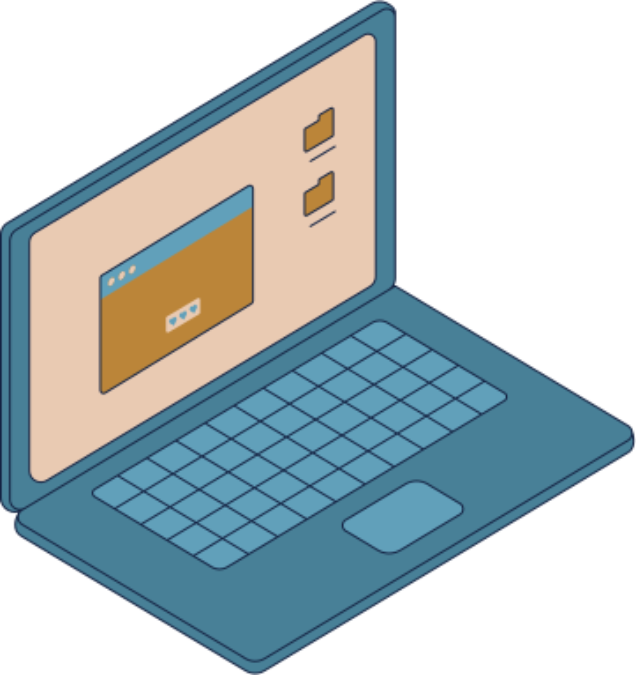 )
)
Giải:
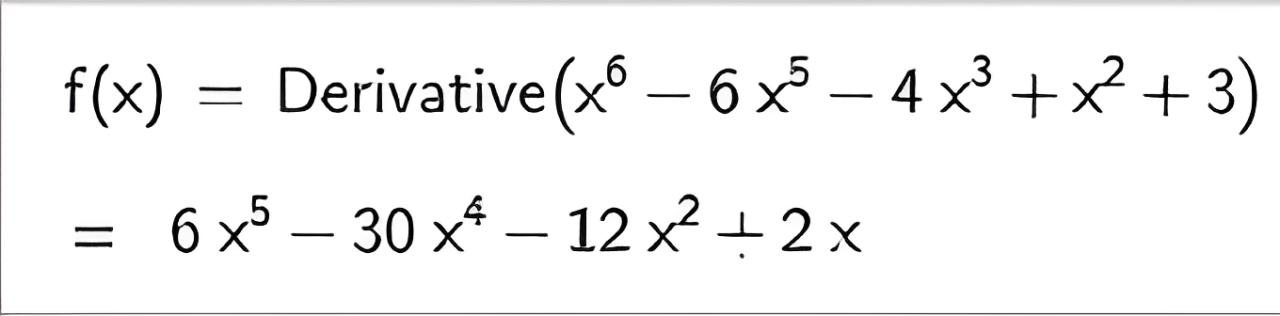 Hoặc
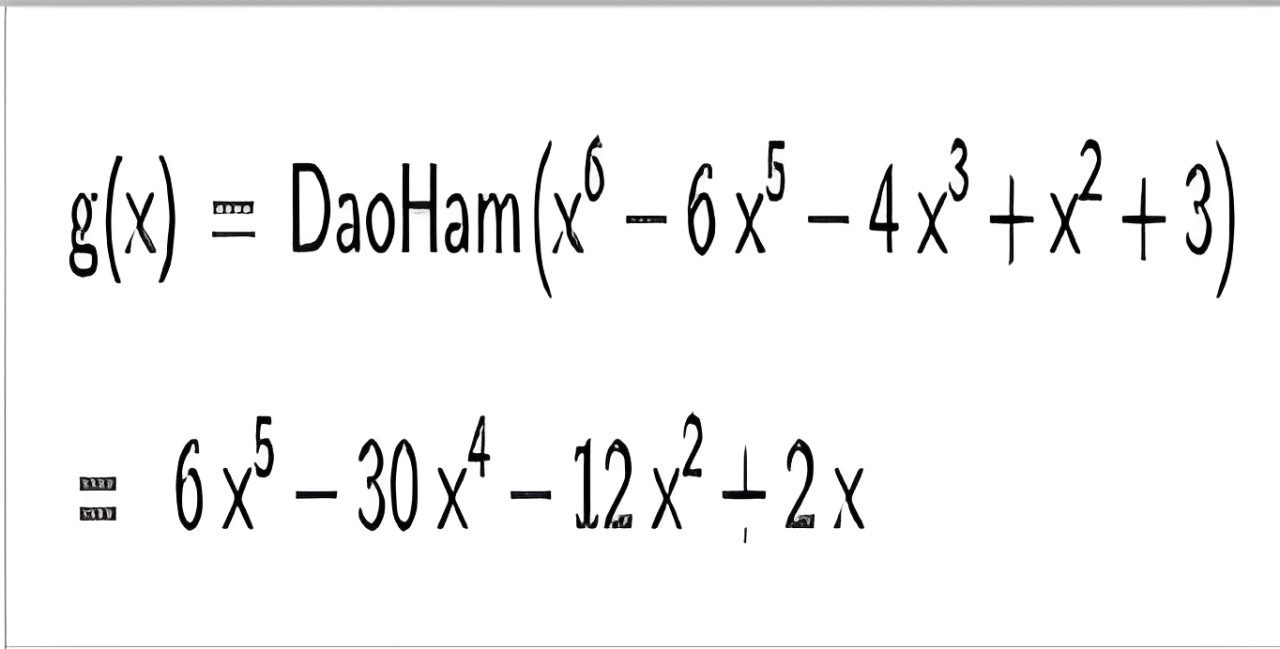 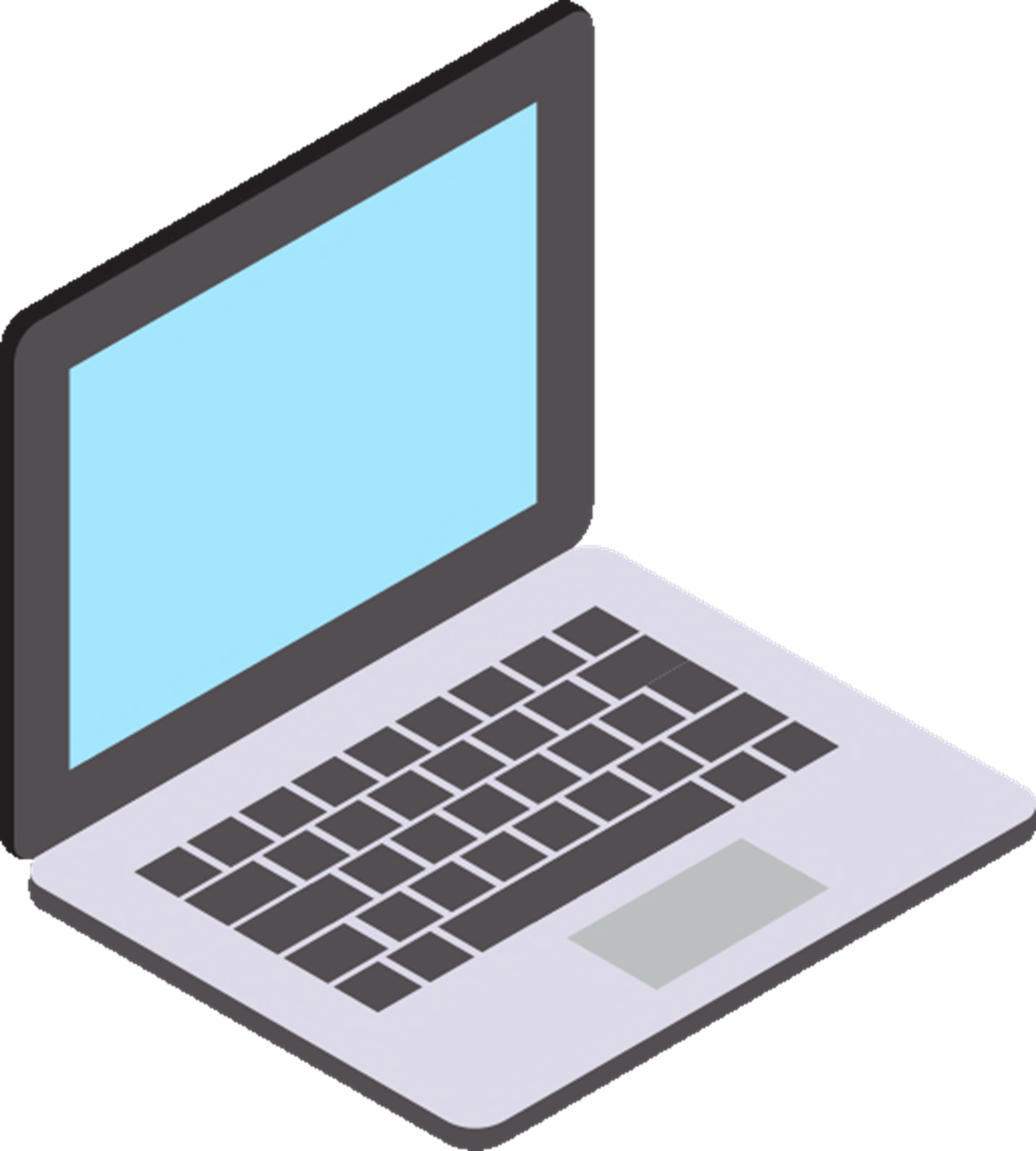 )
)
)
)
b) Tính đạo hàm của hàm số tại một điểm
)
)
Bước 1: Dùng lệnh Derivative(<hàm số>) để tính đạo hàm.
Bước 2: Nhấn nút tròn ở đầu lệnh.
Bước 3: Thay giá trị của biến vào đạo hàm.
)
)
)
)
)
)
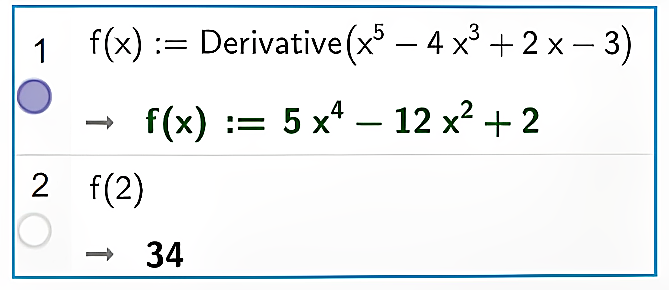 )
)
)
)
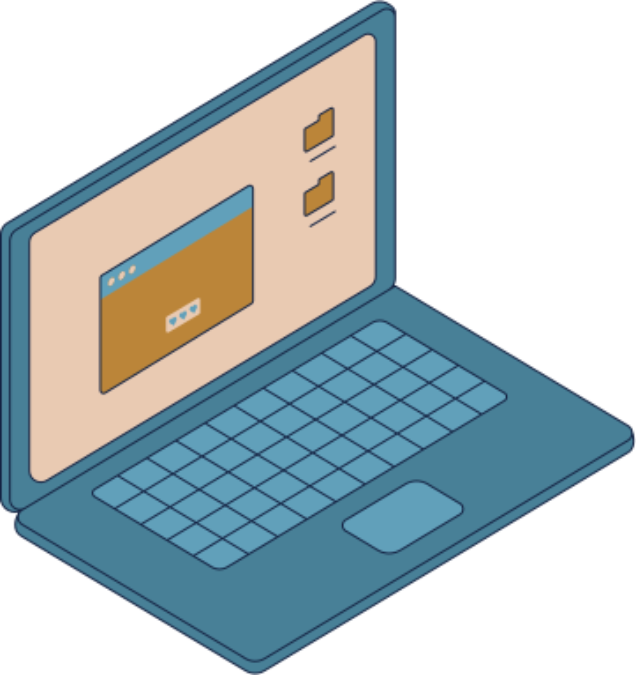 )
)
Giải:
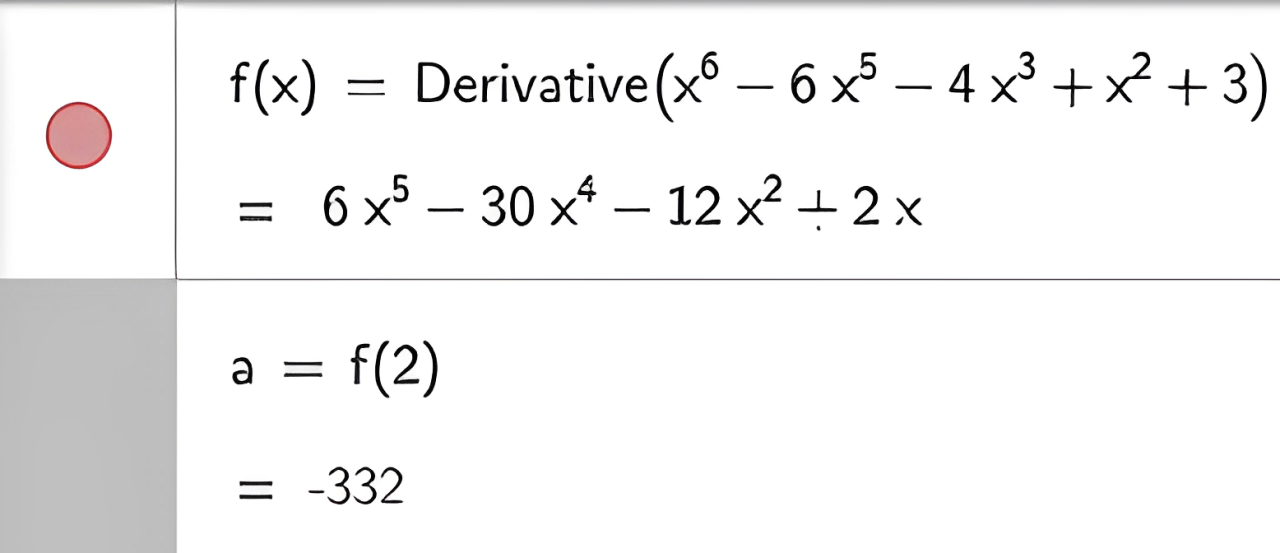 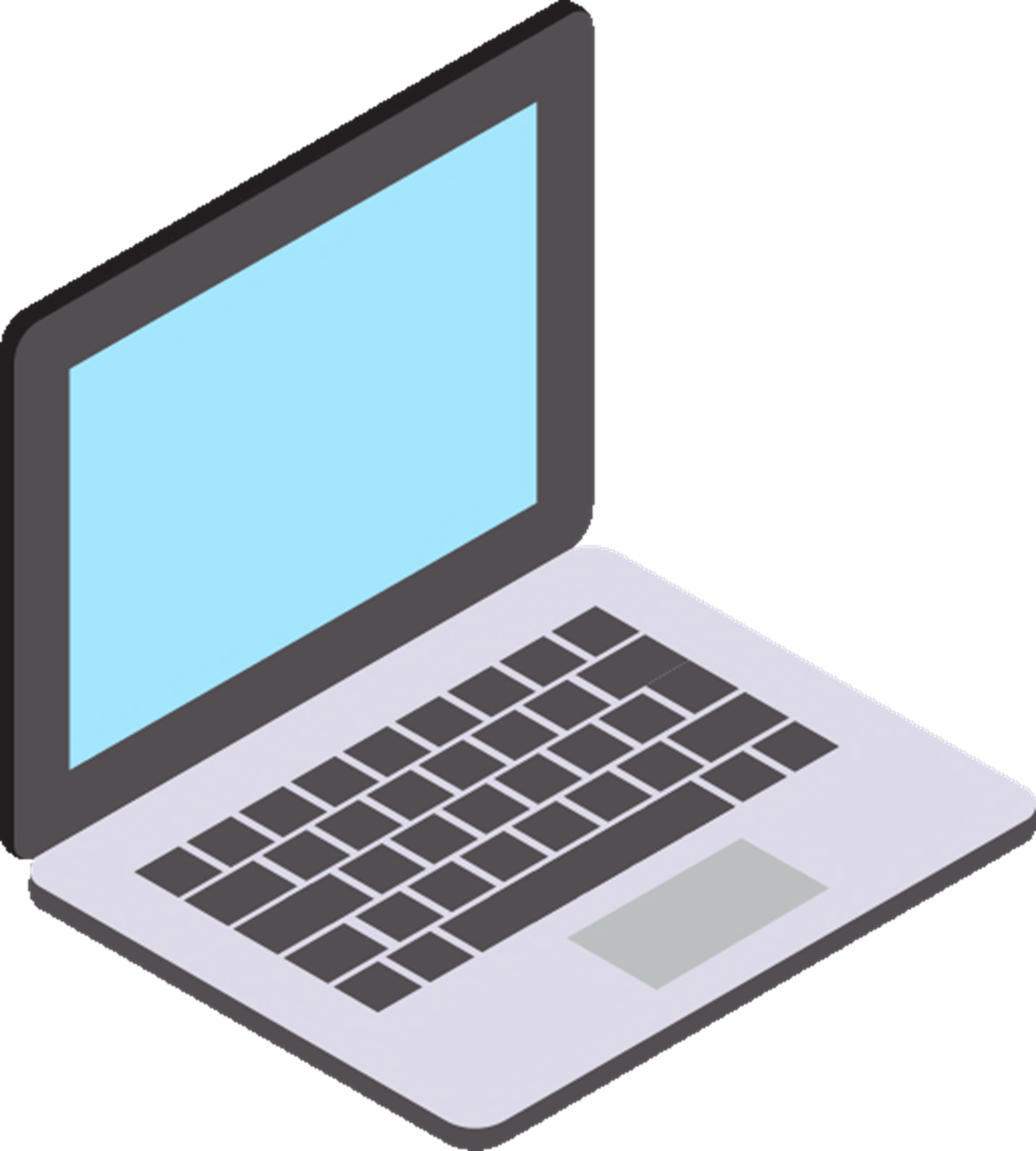 )
)
)
)
c) Tính đạo hàm cấp cao của hàm số
)
)
)
)
Ta dùng lệnh Derivative(<hàm số>,<số cấp>).
)
)
)
)
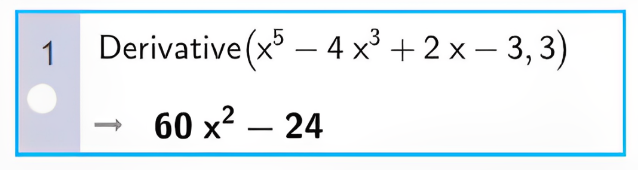 )
)
)
)
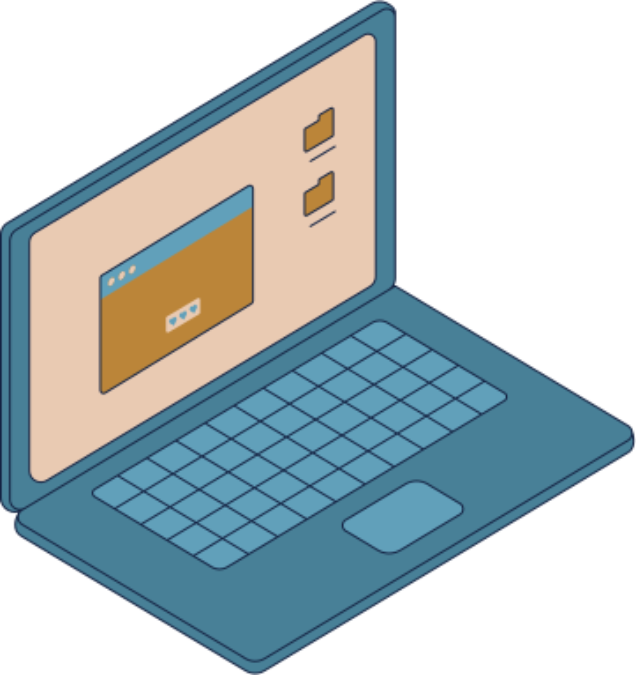 )
)
Giải:
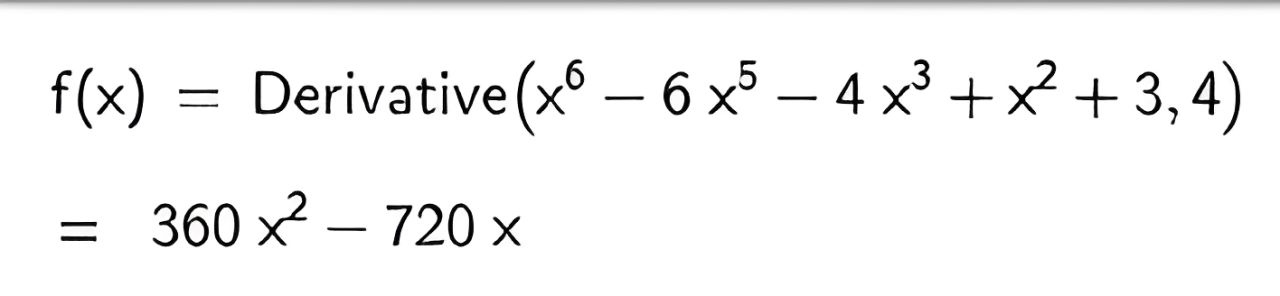 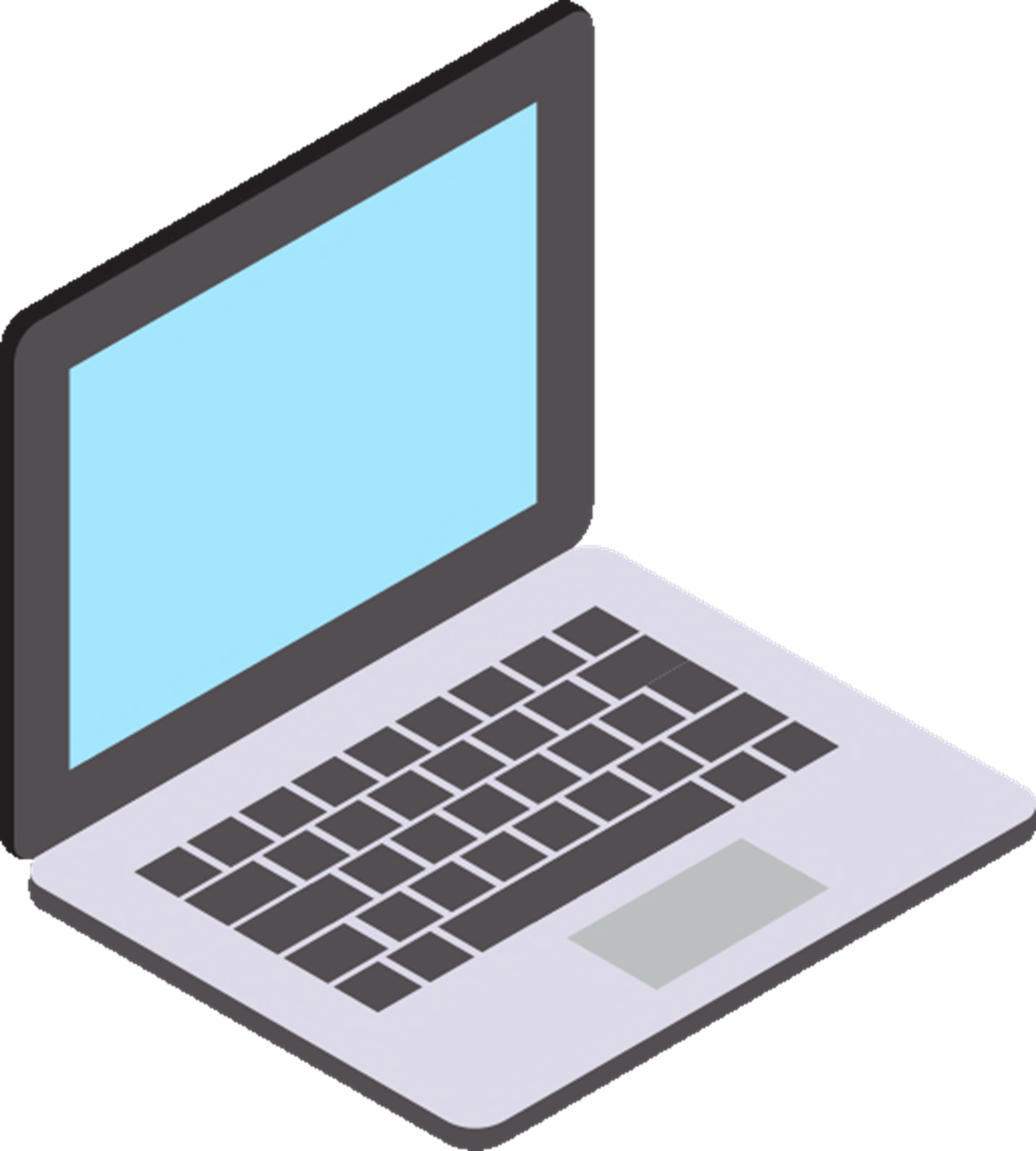 Giải:
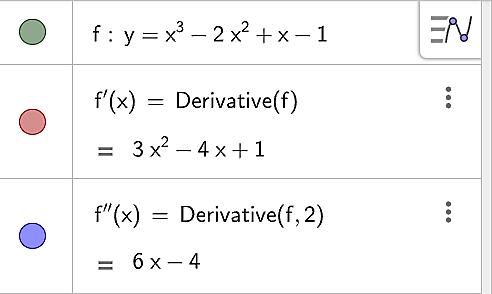 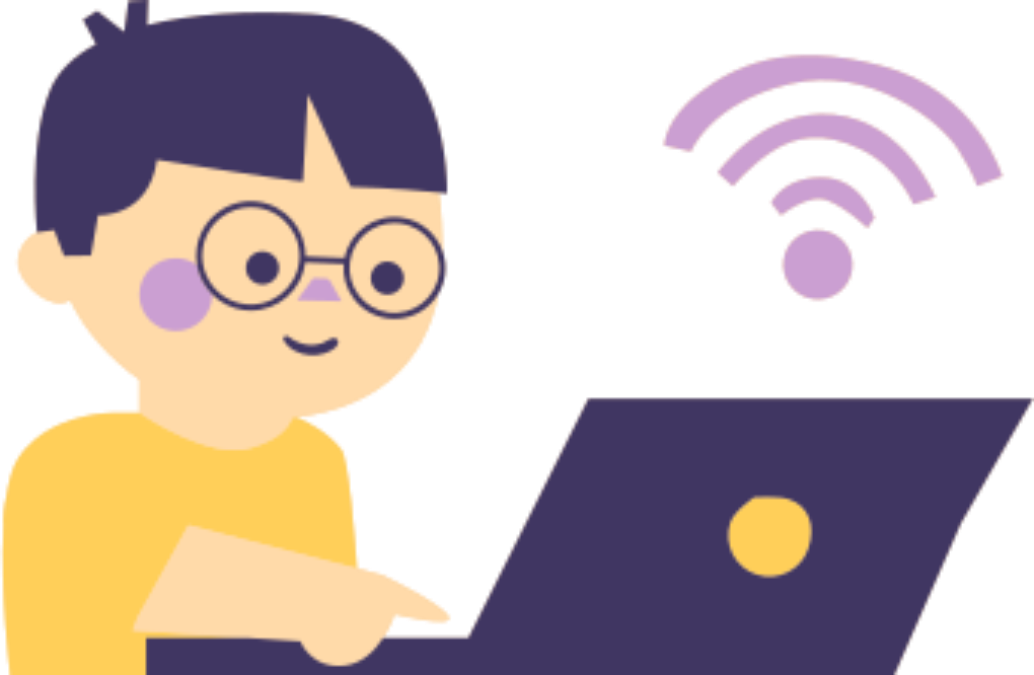 )
)
2
)
)
)
)
)
)
)
)
Tìm cực trị, giá trị lớn nhất, giá trị nhỏ nhất (nếu có) của hàm số
)
)
)
)
)
)
)
)
)
)
)
)
a) Tìm cực trị của hàm số
)
)
)
)
Tìm cực trị: Dùng lệnh Extremum(<hàm số>)
)
)
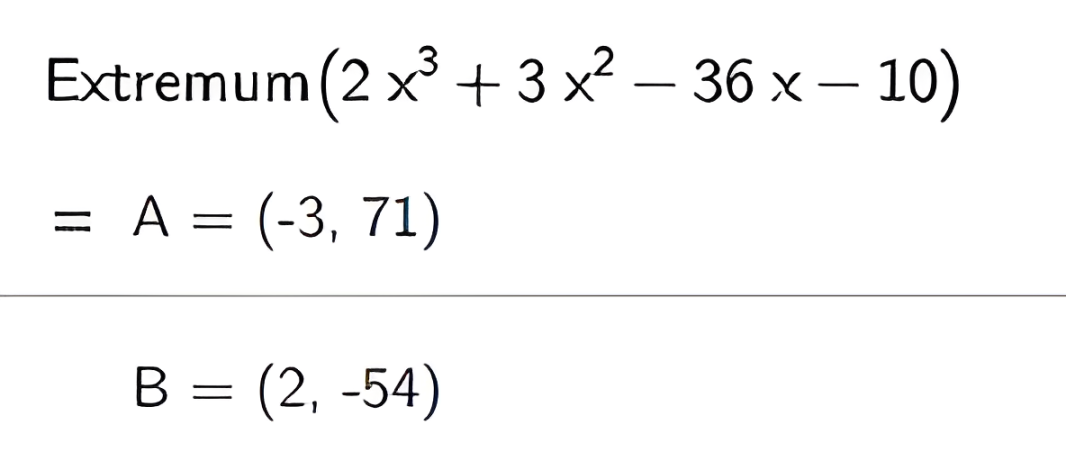 )
)
)
)
)
)
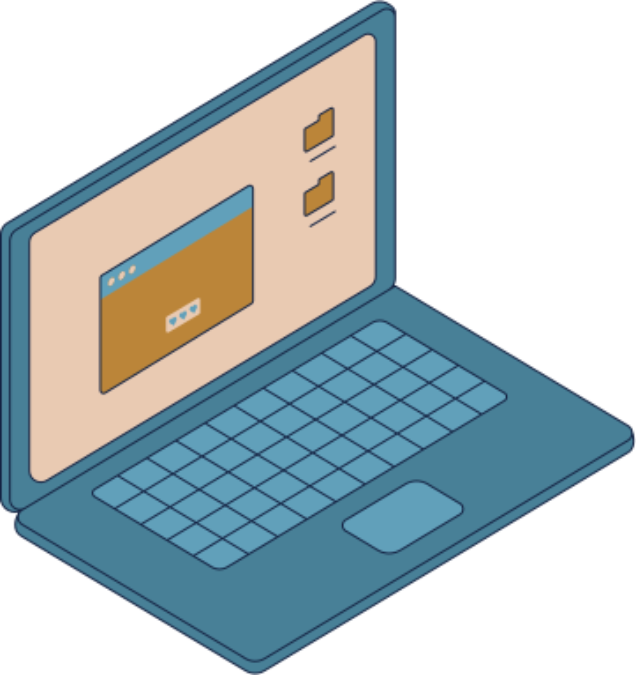 )
)
Giải:
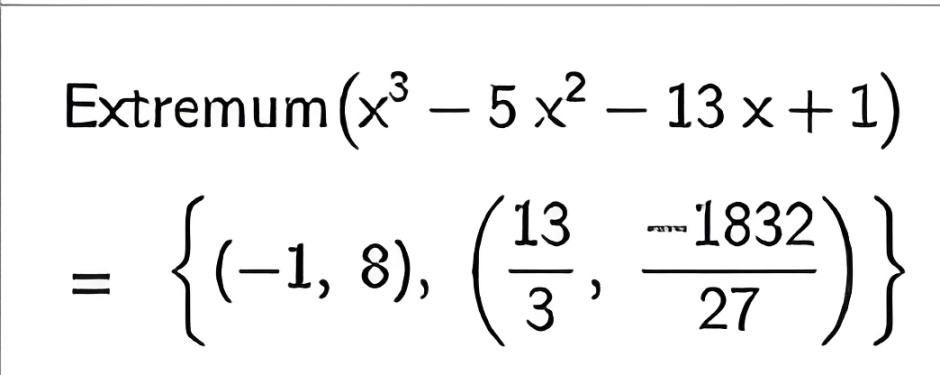 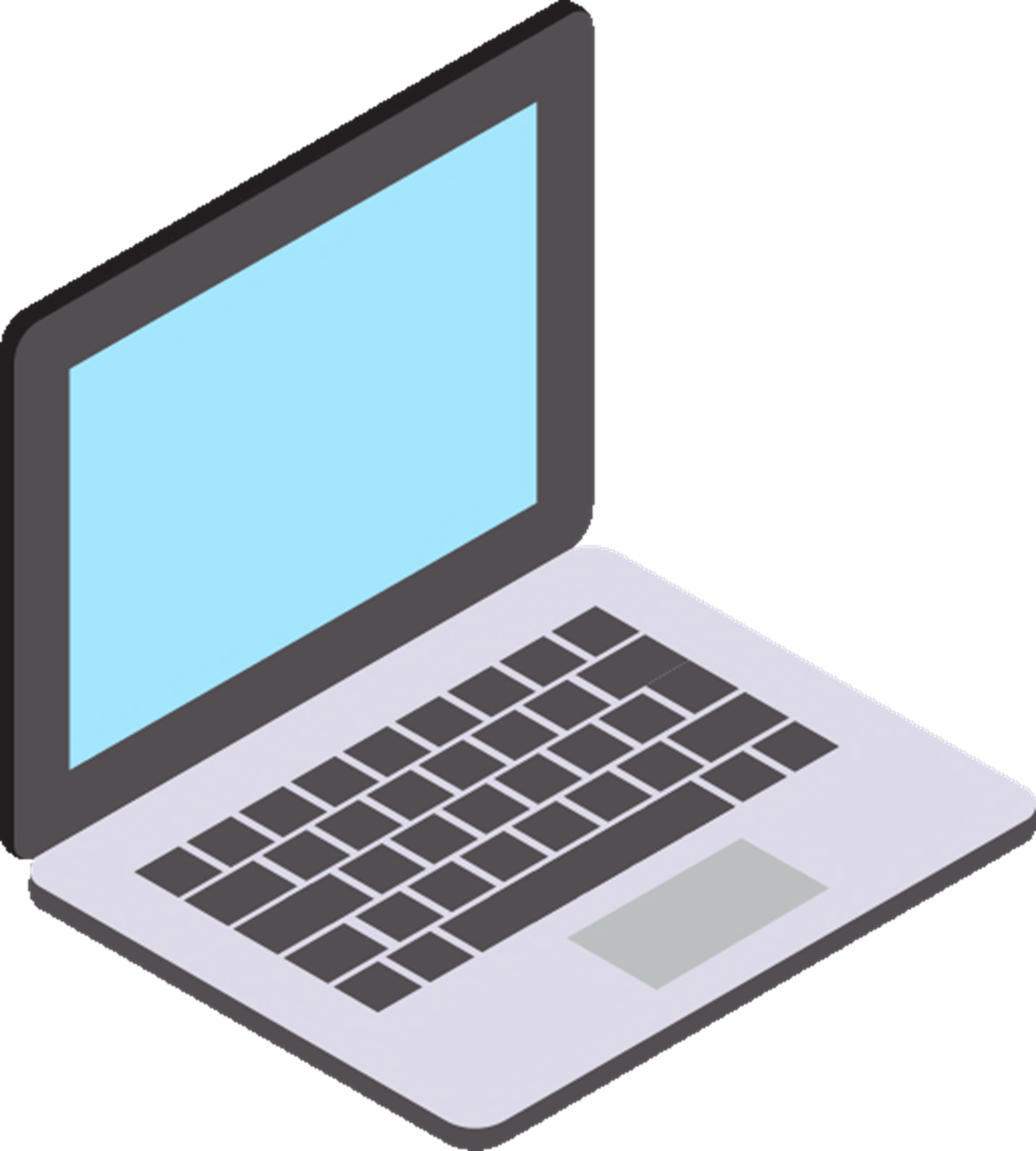 )
)
)
)
Tìm cực trị trên một đoạn [a;b]: 
Dùng lệnh Extremum(<hàm số>,<giá trị của a>,<giá trị của b>).
)
)
)
)
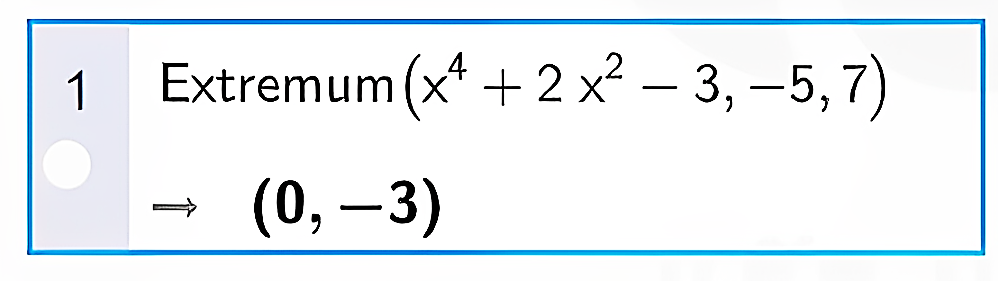 )
)
)
)
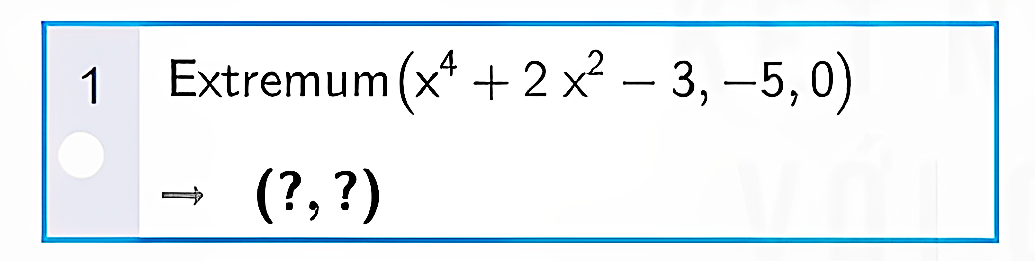 )
)
)
)
)
)
Giải:
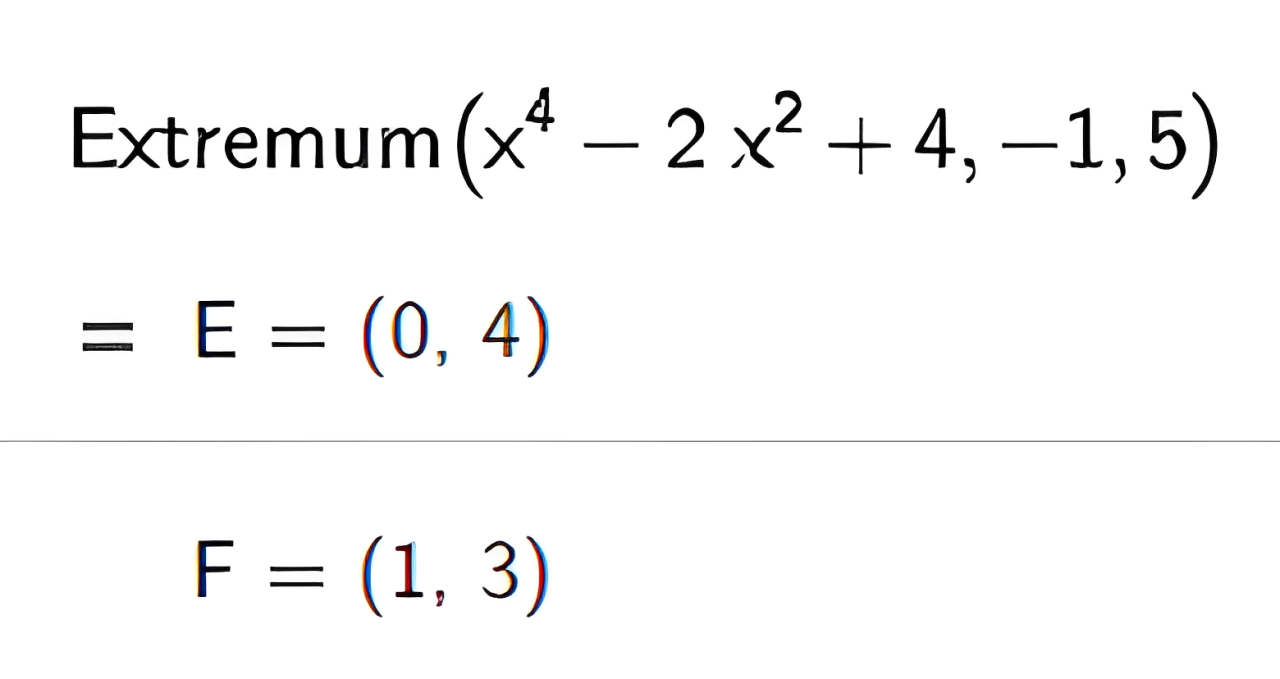 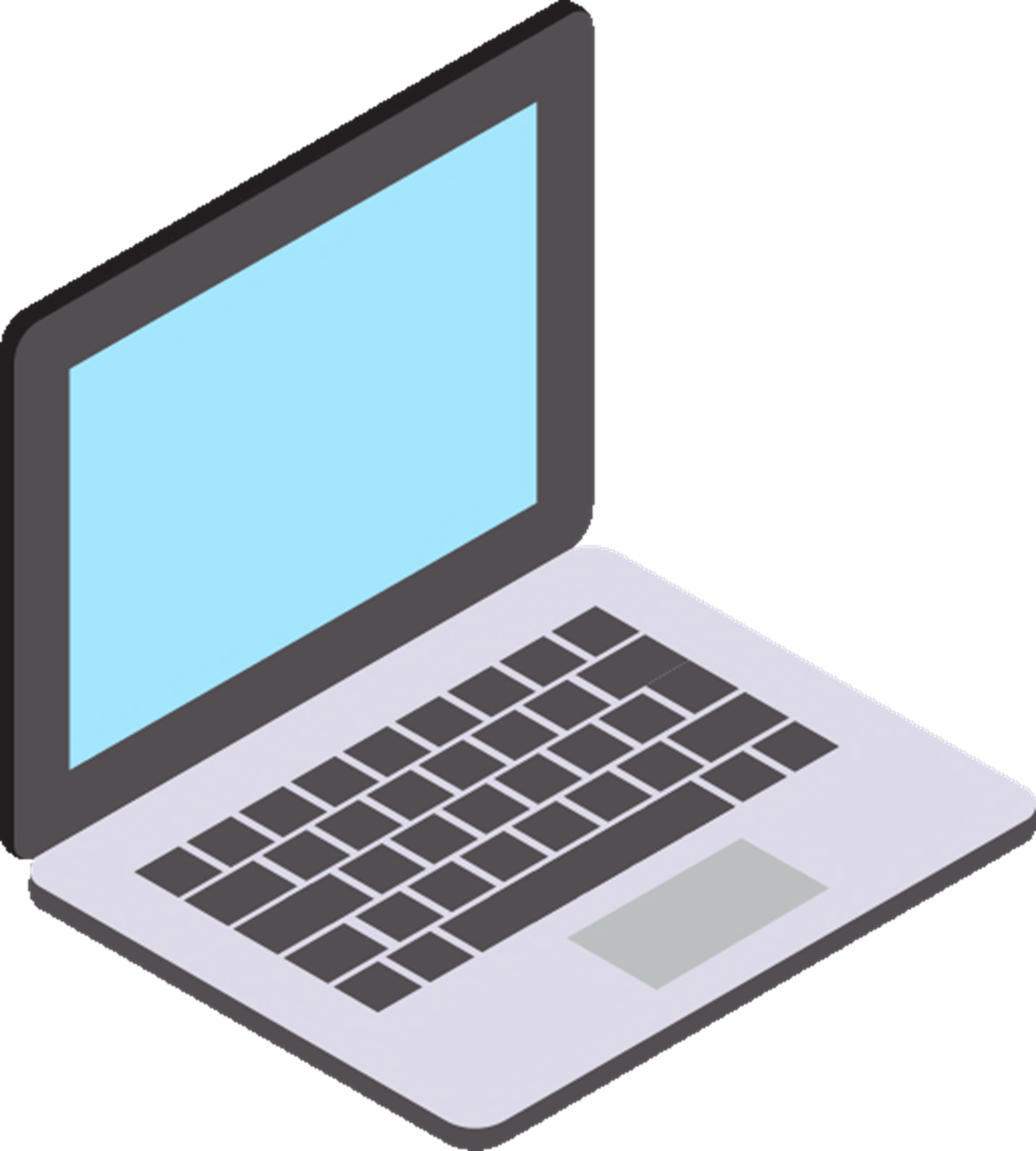 )
)
)
)
)
)
)
)
)
)
)
)
)
)
)
)
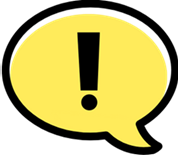 )
)
)
)
)
)
b) Tìm giá trị lớn nhất, giá trị nhỏ nhất (nếu có) của hàm số (trên khoảng, đoạn, tập xác định)
)
)
)
)
Tìm GTLN trên đoạn [a;b]: Dùng lệnh Min(<hàm số>,<a>,<b>)
)
)
)
)
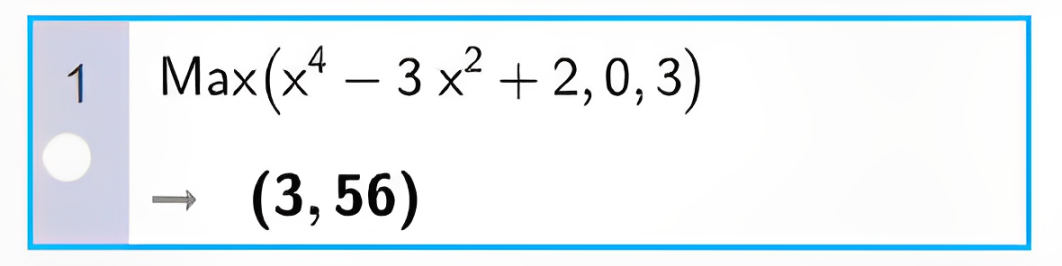 )
)
)
)
)
)
Giải:
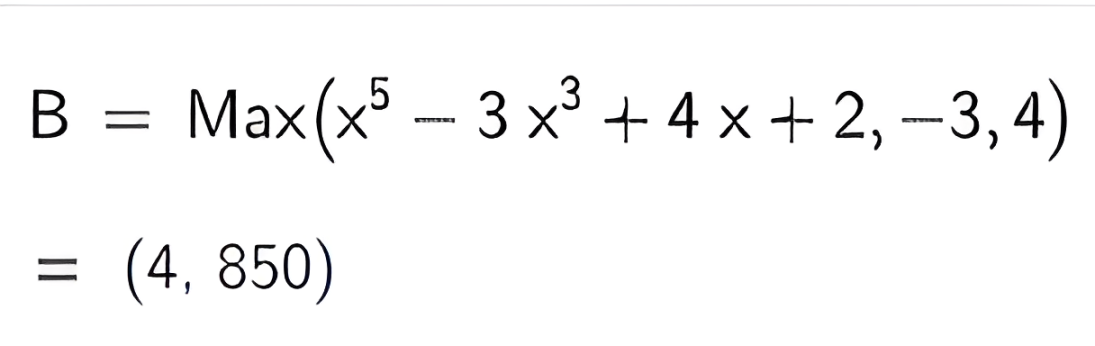 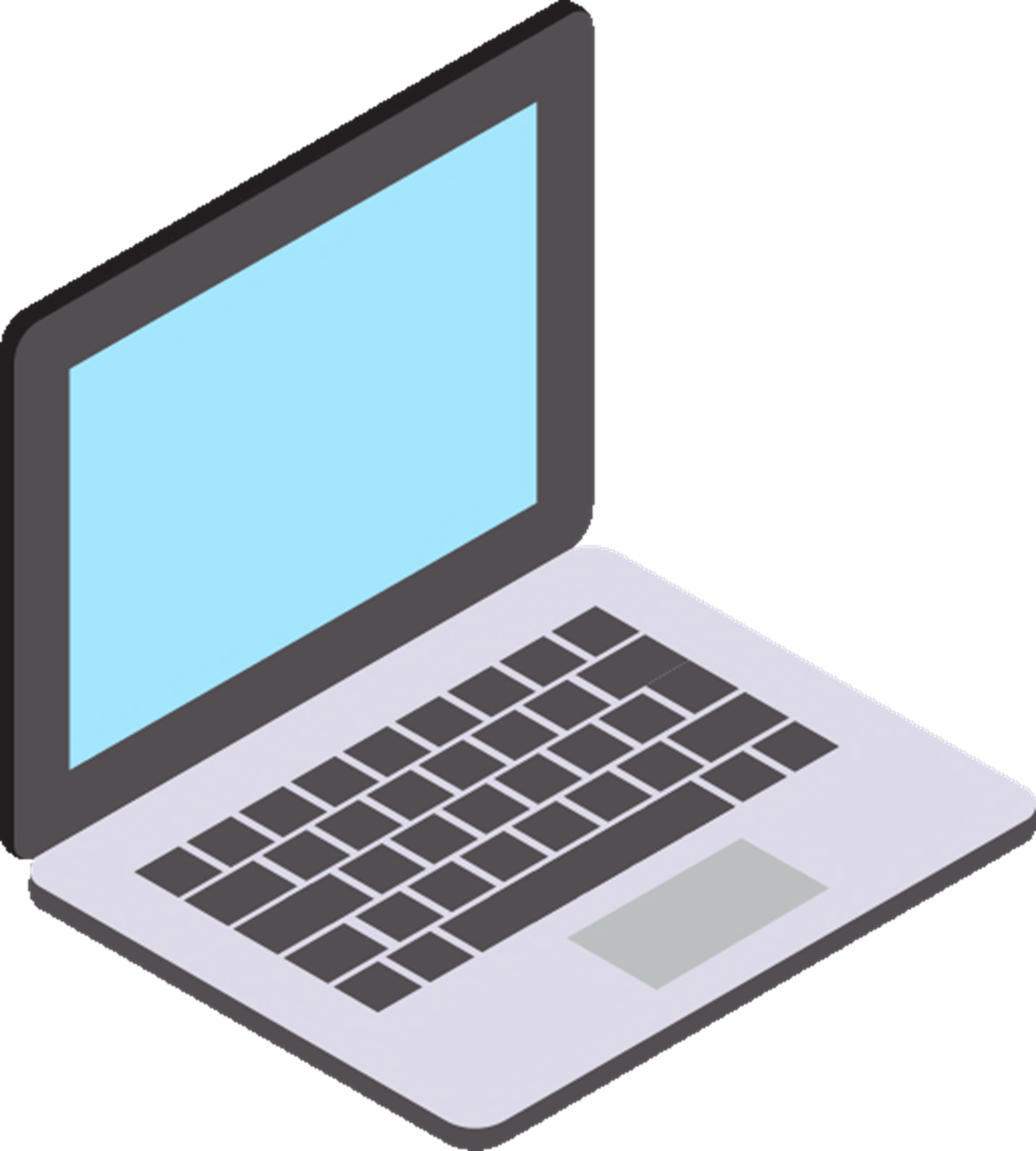 )
)
)
)
Tìm GTNN trên đoạn [a;b]: 
Dùng lệnh Min(<hàm số>,<a>,<b>).
)
)
)
)
)
)
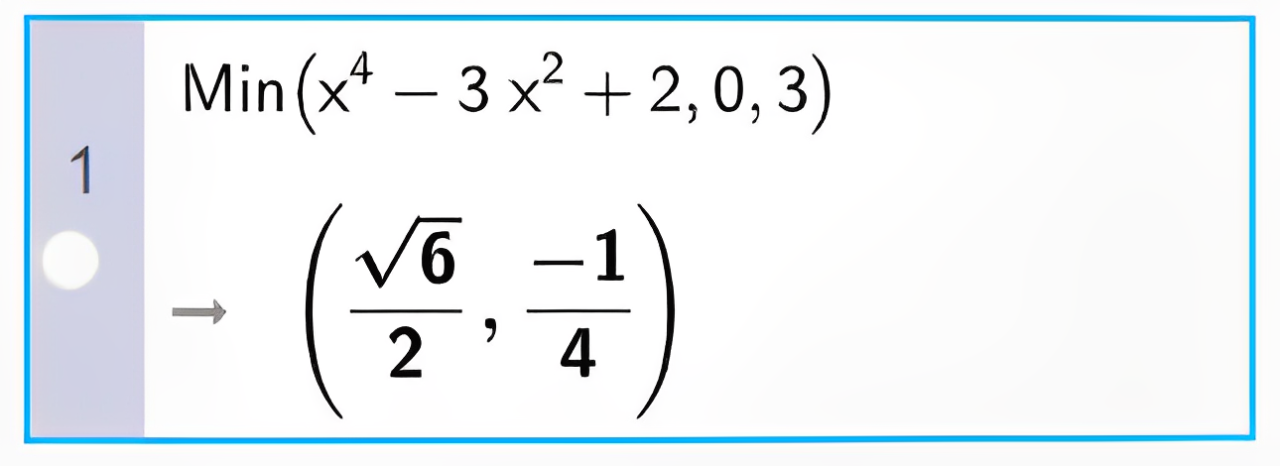 )
)
)
)
)
)
)
)
Giải:
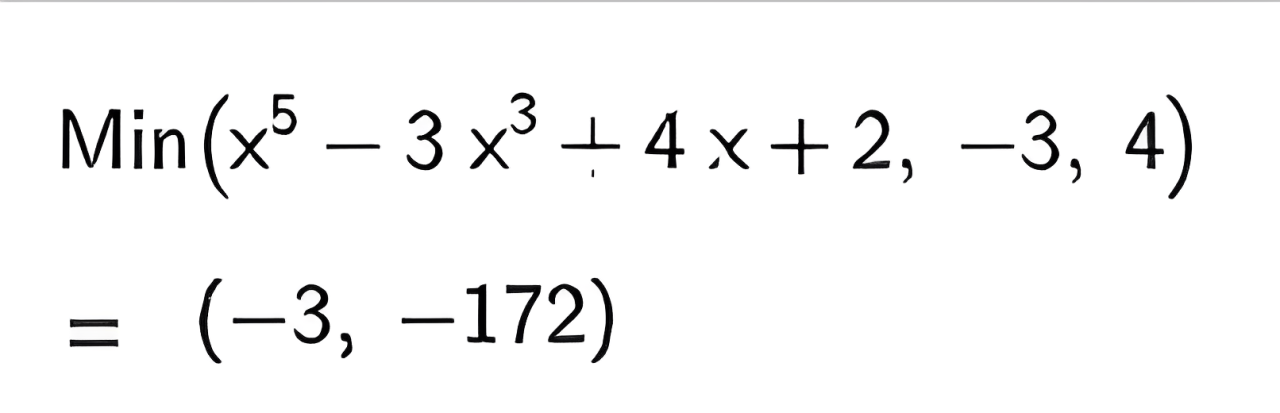 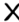 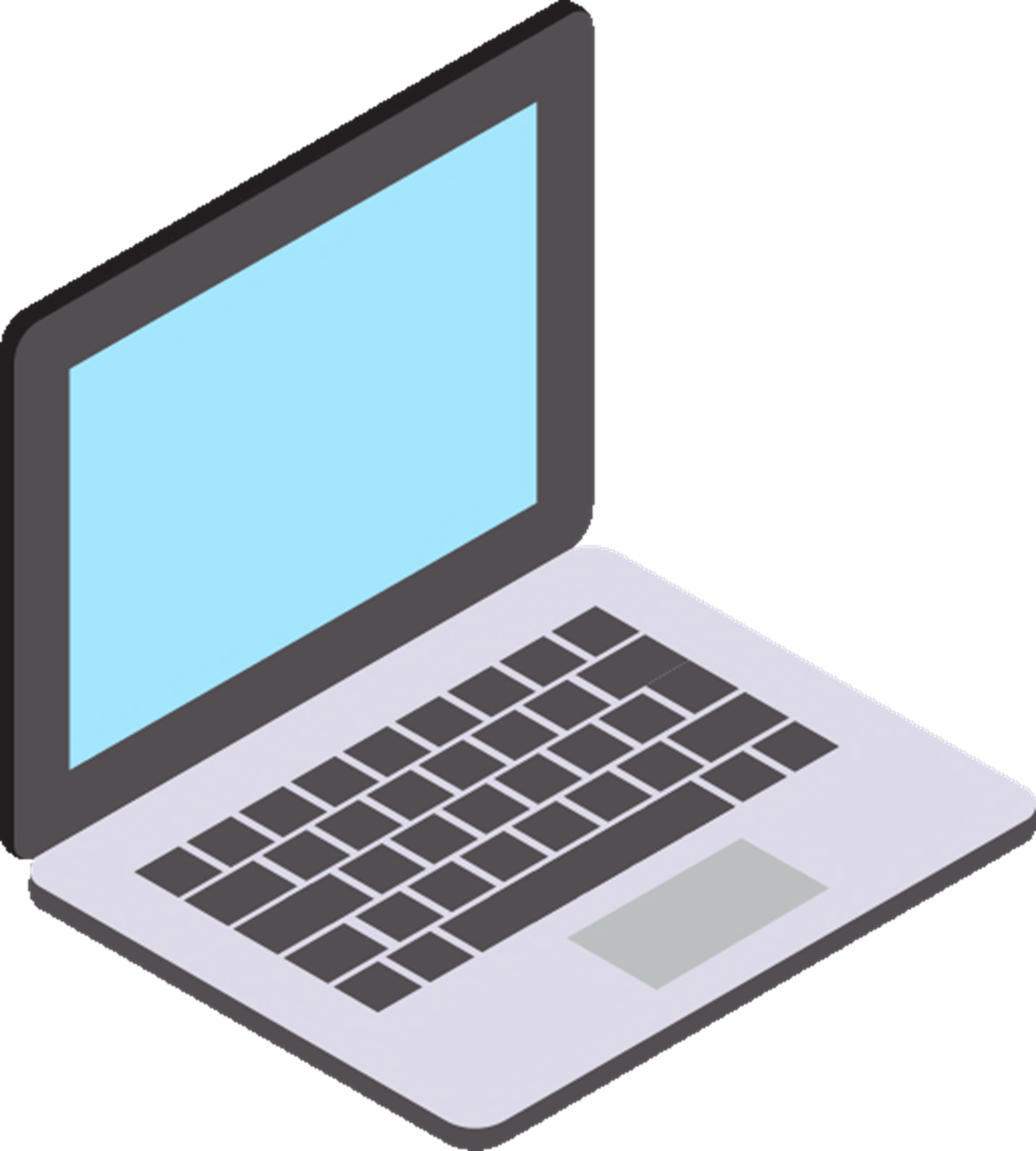 )
)
3
)
)
)
)
)
)
)
)
Tìm các đường tiệm cận của đồ thị hàm số
)
)
)
)
)
)
)
)
)
)
)
)
Ta dùng lệnh: Asymptote(<hàm số>).
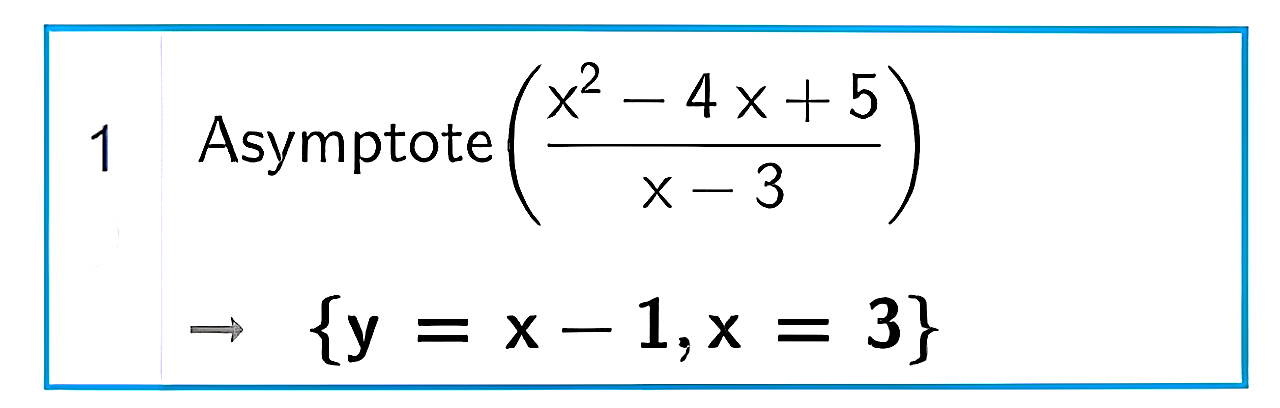 )
)
)
)
)
)
)
)
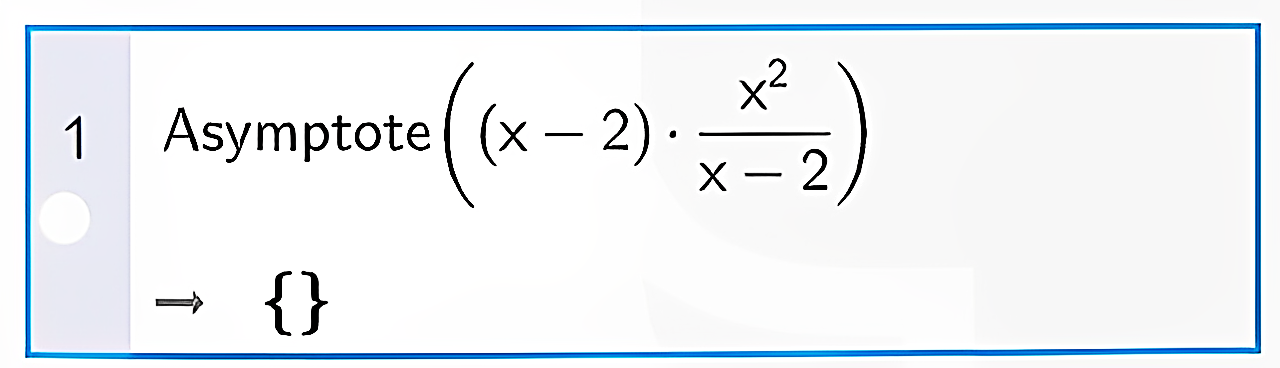 )
)
)
)
)
)
Giải:
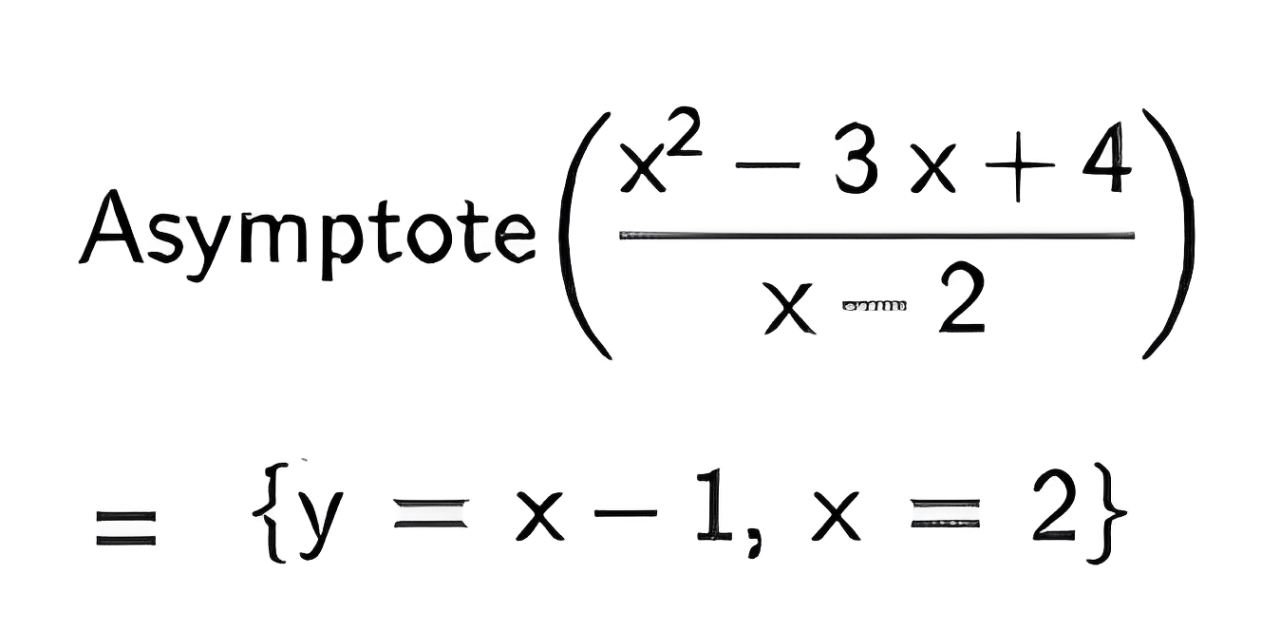 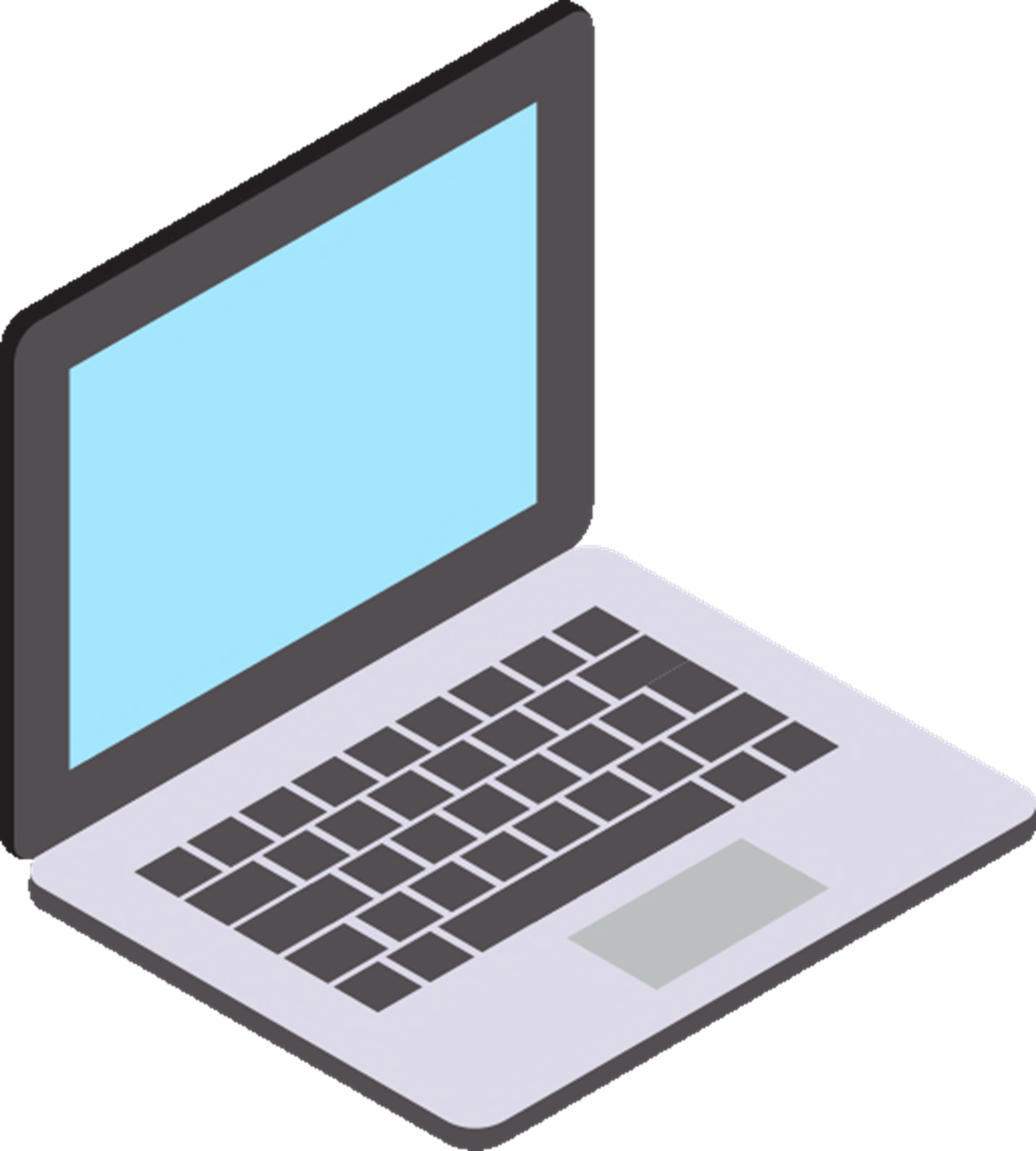 )
)
)
)
)
)
LUYỆN TẬP
)
)
)
)
)
)
)
)
)
)
)
)
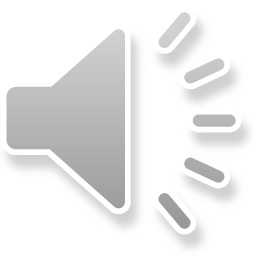 TRÒ CHƠI
HÁI DỪA
LUẬT CHƠI
Với mỗi câu trả lời đúng sẽ tương ứng với một trái dừa được hái. Có 5 bạn nhỏ tất cả, hãy cố gắng hái đủ 5 trái dừa để 5 bạn đều được uống nước dừa nhé.
[Speaker Notes: Bấm vào từng quả dừa trên cây để đến câu hỏi. Sau khi đã hái hết chỗ dừa trên cây, bạn dừa góc trái sẽ xuất hiện, bấm vào bạn dừa để sang hướng dẫn về nhà.]
B
A
D
C
B
[Speaker Notes: Bấm vào quả dừa để quay trở lại trò chơi.]
B
A
D
C
A
[Speaker Notes: Bấm vào quả dừa để quay trở lại trò chơi.]
B
A
D
C
C
[Speaker Notes: Bấm vào quả dừa để quay trở lại trò chơi.]
B
A
D
C
C
[Speaker Notes: Bấm vào quả dừa để quay trở lại trò chơi.]
B
A
D
C
C
3
[Speaker Notes: Bấm vào quả dừa để quay trở lại trò chơi.]
TRÒ CHƠI KẾT THÚC!
Câu trắc nghiệm đúng sai
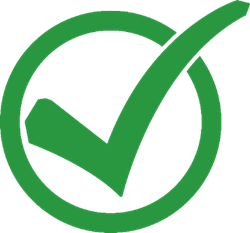 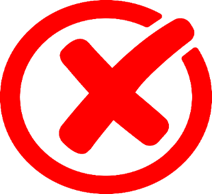 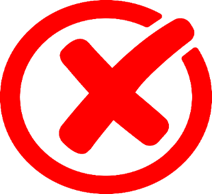 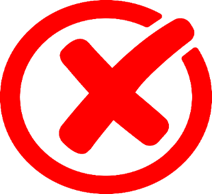 Câu trắc nghiệm đúng sai
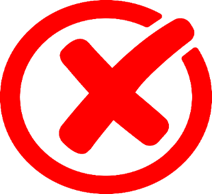 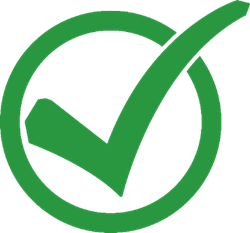 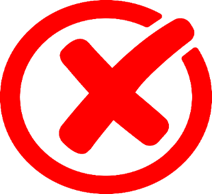 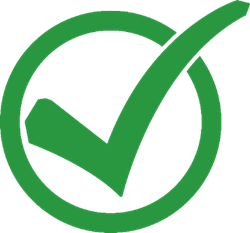 )
)
)
)
)
)
CẢM ƠN CÁC EM
ĐÃ THAM GIA BÀI HỌC!
)
)
)
)
)
)
)
)
)
)
)
)